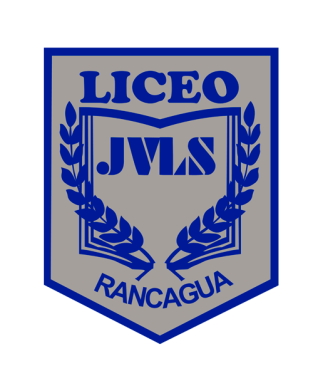 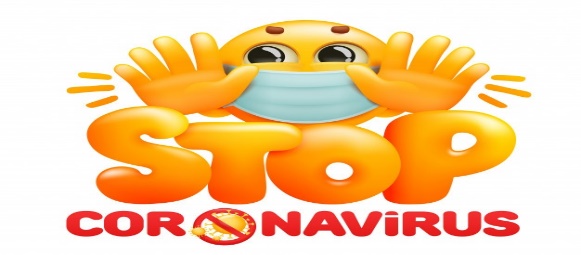 PAE: Proceso de Atención de Enfermería
Enfermera Docente: María Paz González
Módulo: Sistemas de Registro  e Información en Salud
Nivel: 3ero medio C y D
OA 6: Registrar información, en forma digital y manual, relativa al control de salud de las personas bajo su cuidado, y relativa a procedimientos administrativos de ingreso, permanencia y egreso de establecimientos de salud o estadía, resguardando la privacidad de las personas.
Objetivo de la Clase: Conocer y comprender la estructura, el objetivo y la importancia del PAE (proceso de atención de enfermería).
Clase N°6, Semana N°6, del 4 al 8 de Mayo de 2020
E-mail: eudocentemariapaz@gmail.com
¿QUÉ ES EL PAE?
Es una forma ordenada, lógica y sistemática de organizar y programar los cuidados de enfermería para que el personal de salud los entregue de la mejor forma posible al paciente, según su necesidad individual.
¿CUÁLES SON SUS OBJETIVOS?
¿QUÉ HABILIDADES DEBEMOS DESARROLLAR PARA APLICARLO O DISEÑARLO?
Habilidades cognitivas o intelectuales, tales como el análisis y resolución de problemas, pensamiento crítico y realizar juicios coherentes a las necesidades del cliente. 
Incluidas están las de identificar, diferenciar los problemas de salud actuales y potenciales a través de la observación y la toma de decisiones, al sintetizar el conocimiento de enfermería previamente adquirido. 
Pensamiento Crítico: es un proceso de razonamiento reflexivo específico de la disciplina, que guía al profesional para resolver los problemas de los pacientes y tomar mejores decisiones.
Habilidades Interpersonales: comunicación terapéutica, escucha activa, desarrollo de confianza para una buena comunicación con el paciente, etc.
Habilidades Técnicas: todo el conocimiento específico de salud y enfermedad para tomar a cargo la vida de otra persona.
ETAPAS DEL PAE
1
2
3
4
5
1: VALORACIÓN
Es la recolección sistemática y organizada de la información del paciente. Tanto de sus datos personales (anamnesis), cómo de la exploración física general y segmentaria de su cuerpo (los hallazgos, características físicas normales o anormales que encontramos ).
Este proceso de valoración implica 4 actividades relacionadas:
I.-Obtención de datos

II.-Organización de los datos

III.-Validación de los datos

IV.-Registro de los datos
Complemento de la Clase
Para ayudar la comprensión de este nuevo contenido, los invito a observar el siguiente video con la ayuda de Youtube, hasta el minuto 15, donde explican paso a paso la importancia de la obtención de los datos y la forma en que se valora a un paciente. (debe copiar y pegar el link en la barra de inicio de su navegador)
https://www.youtube.com/watch?v=Anr38Rde7P8
ACTIVIDAD FORMATIVA
Responda brevemente las siguientes preguntas:
1. ¿Ud. cree que es importante la planificación de los cuidados de un paciente? ¿Por qué?
2. Investigue, ¿Quién es el profesional encargado de realizar el PAE?
3. Nombre las etapas del PAE.
Recordar enviar en formato WORD o fotografía de buena calidad del cuaderno la actividad desarrollada, con SU NOMBRE, CURSO Y RAMO a: eudocentemariapaz@gmail.com